对自然界的深刻研究是数学发现
      最丰富的源泉
                             ——傅里叶
傅里叶
问题情境
如图，某隧道施工队为了开凿一条山地隧道，需要测算隧道的长度．
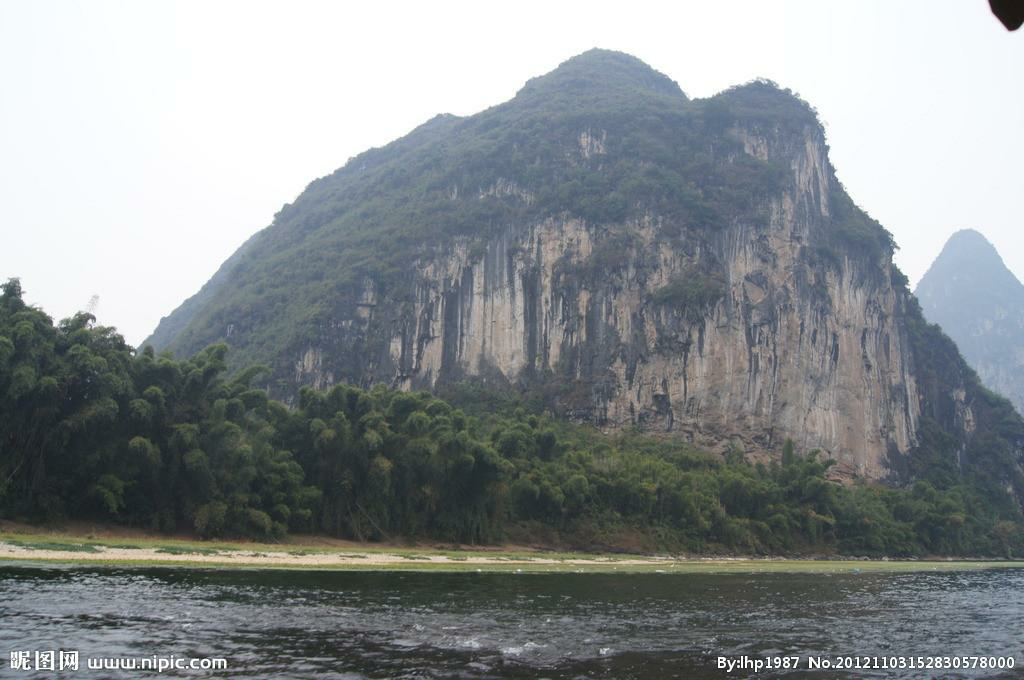 B
C
A
工程技术人员先在地面上选取一适当的位置A，测量出A 到山脚C 的距离AC=6km．再利用测角仪测出A对山脚BC（即线段BC）的张角∠BAC=1200．
问题1：如果只带了测距仪，再测量出哪些量就可以计算出隧道BC的长度?
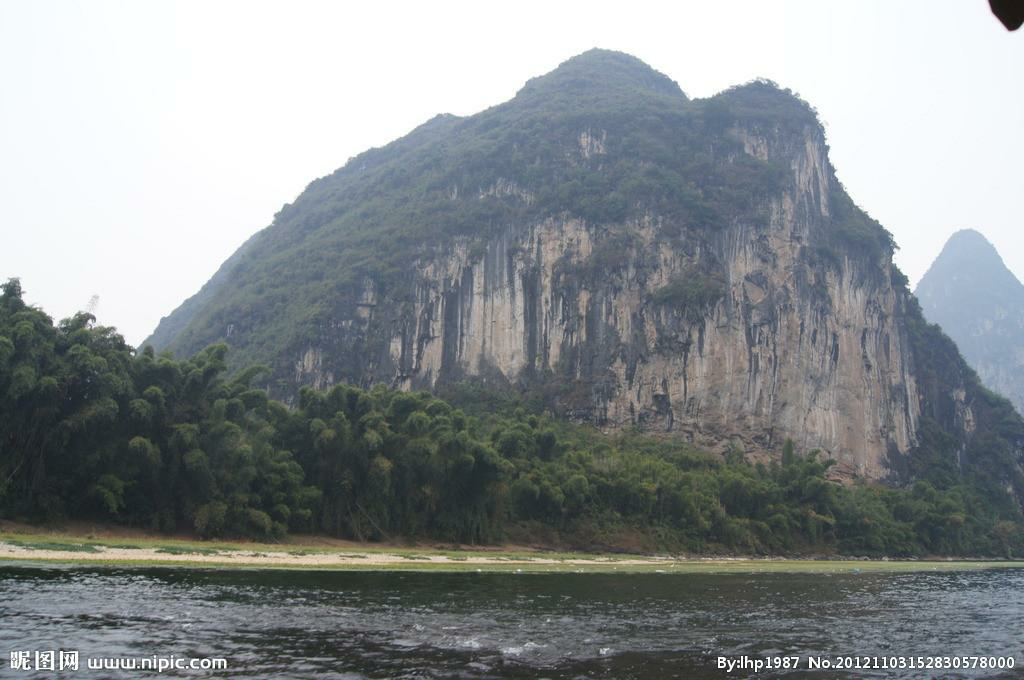 问题2：如果只带了测角仪，能计算出隧道BC的长度吗?说说理由。
探究活动
探究问题1  如何进一步研究三角形中边和角的正弦值之间的关系呢？
探究活动
猜想  任意三角形ABC都有
探究问题2  如何研究数学猜想？
探究活动
探究问题3  如何证明？
探究活动
发现问题——提出猜想——个例验证——数学证明
必修二
11.2正弦定理
活动生成
正弦定理  任意三角形ABC都有
B
C
A
若补充测量∠CBA=450   计算出隧道BC的长度?
数学应用
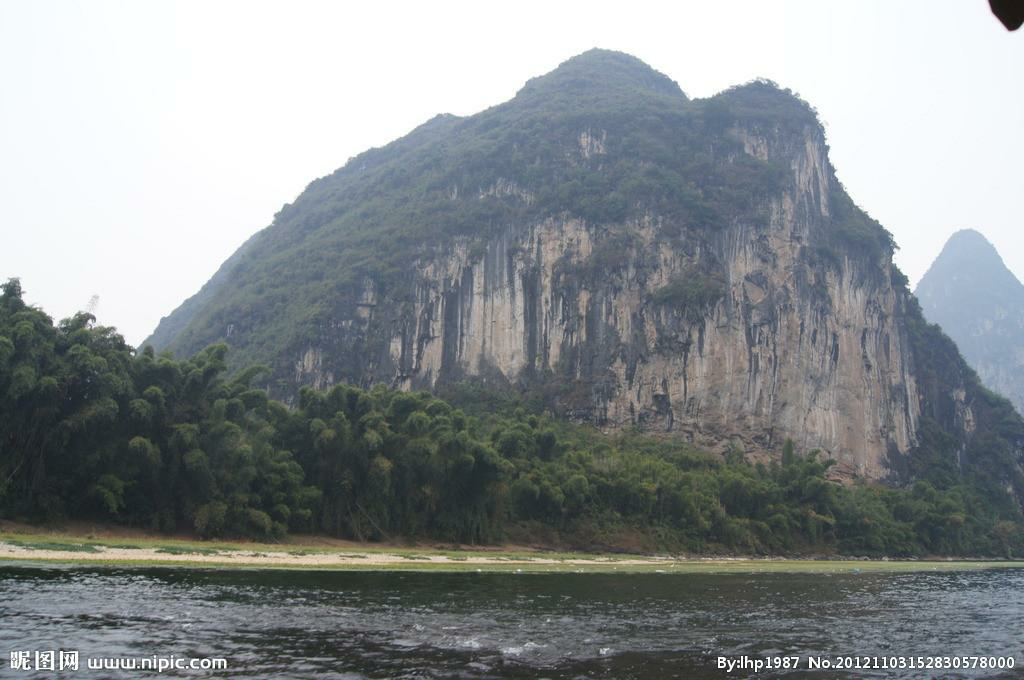 6km
1200
活动反思
正弦定理还能解决哪一类解三角形的问题？
谢谢指导！